Probabilistic Modeling of Data (contd)
CS771: Introduction to Machine Learning
Piyush Rai
2
Recap
Assuming i.i.d. observations
Maxima of the likelihood function
Maxima of the posterior distribution
Can be found even without computing the posterior
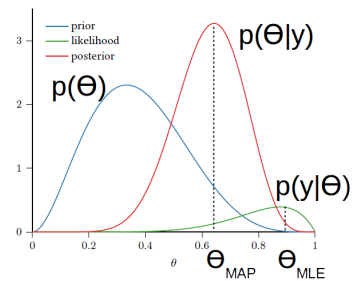 Computing the full posterior distribution is in general much harder but if prior and likelihood are conjugate to each other, it is easy
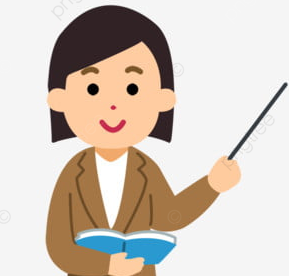 3
Conjugacy
Many pairs of distributions are conjugate to each other
Bernoulli (likelihood) + Beta (prior) ⇒ Beta posterior 
Binomial (likelihood) + Beta (prior) ⇒ Beta posterior 
Multinomial (likelihood) + Dirichlet (prior) ⇒ Dirichlet posterior 
Poisson (likelihood) + Gamma (prior) ⇒ Gamma posterior 
Gaussian (likelihood) + Gaussian (prior) ⇒ Gaussian posterior 
and many other such pairs ..
Tip: If two distr are conjugate to each other, their functional forms are similar
Example: Bernoulli and Beta have the forms
Not in the general case but in special cases, e.g., when the variance of the Gaussian likelihood is held fixed and we want to estimate the mean of the Gaussian likelihood using a Gaussian prior on the mean
This is why, when we multiply them while computing the posterior, the exponents get added and we get the same form for the posterior as the prior but with just updated hyperparameter. Also, we can identify the posterior and its hyperparameters simply by inspection
4
Probabilistic Models: Making Predictions
Decomposing the joint using chain rule
Conditional distribution of the new observation, given past observations
In some simple cases, this can be computed exactly but, in general, it can’t be and needs to be approximated
A “plug-in predictive distribution” - simply plugged in the single best estimate (MLE/MAP) that we have
5
Making Predictions: An Example
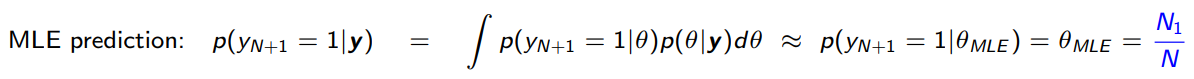 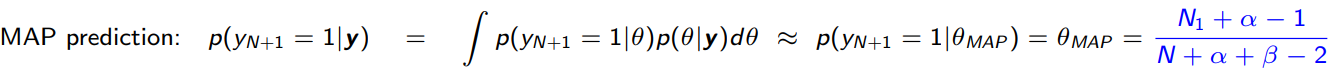 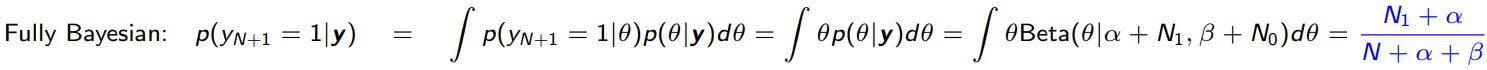 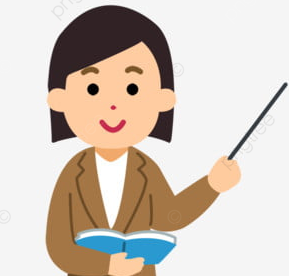 Again, keep in mind that the posterior weighted averaged prediction used in the fully Bayesian case would usually not be as simple to compute as it was in this case. We will look at some hard cases later
6
Predictive Distribution: About notation
We used the following notation for the predictive distribution





In some case, as we will see, it may additionally depend on other given quantities
Posterior predictive distribution (PPD)
Plug-in predictive distribution
7
Probabilistic Models for Supervised Learning
8
Why Probabilistic Models for Supervised Learning?
We can use a probability distribution to model the input-output relationship








Depending on the nature of the data, we can choose a suitable likelihood model (and it naturally corresponds to a loss function, e.g., squared, cross-entropy, etc)
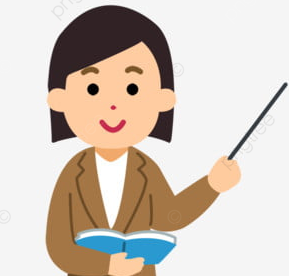 Note the term in the Gaussian’s exponent – just like a squared error we saw for least squares regression 
Equivalently:
Variance
Mean
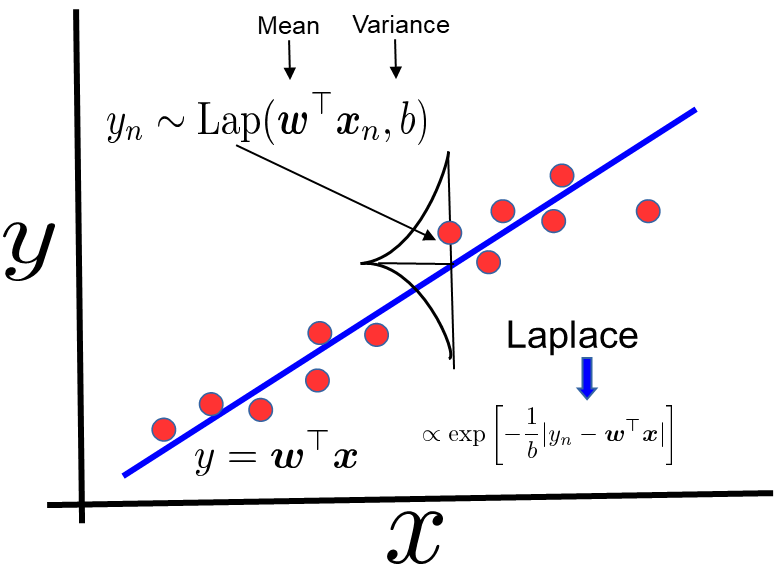 Gaussian
Using a Laplace distribution would correspond to using an absolute loss (better model if data has outliers)
9
Why Probabilistic Models for Supervised Learning?
10
Prob. Models for Supervised Learning
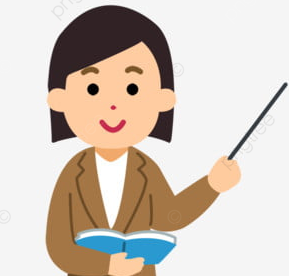 Discriminative Approach
Generative Approach
Some examples
11
The Discriminative Approach
Regression model likelihood
Binary classification model likelihood
Thus minimization of NLL (i.e., doing MLE) is equivalent to minimization of the training loss
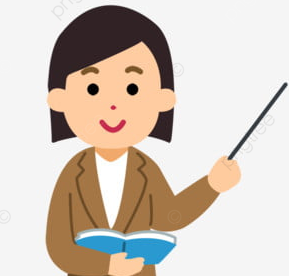 12
Equivalent to saying that a priori we expect each element of the solution to be close to 0 (i.e., “small”)
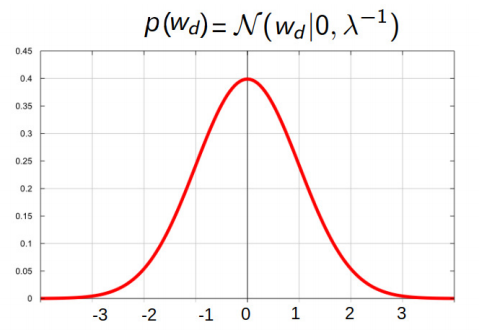 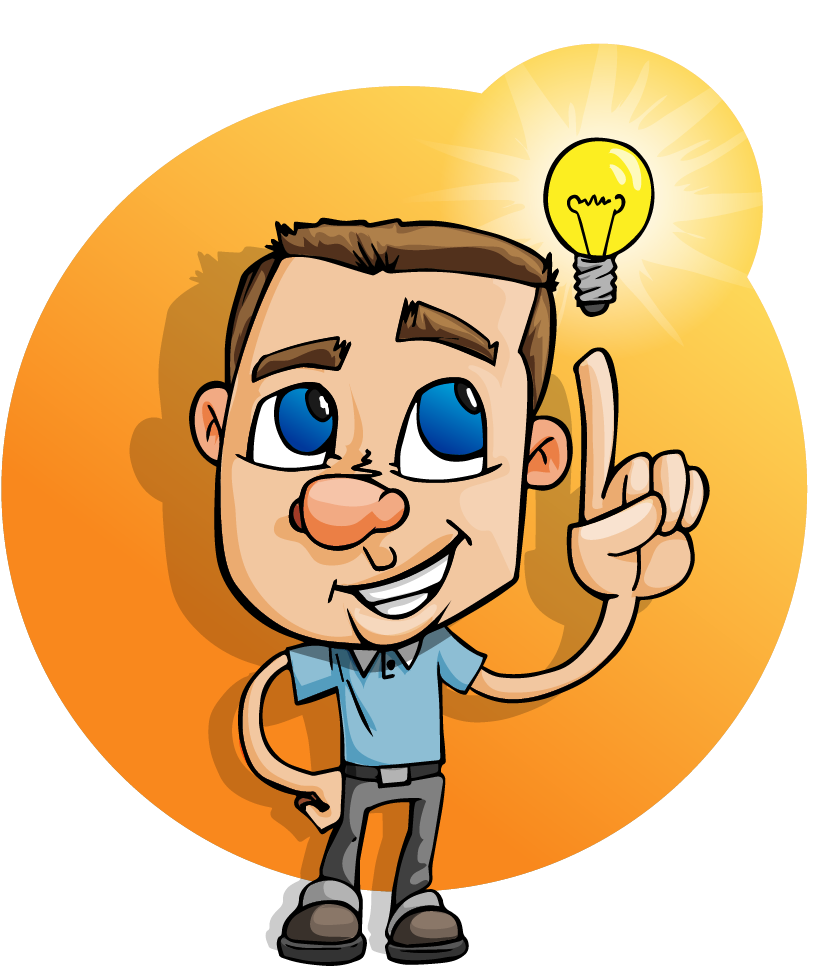 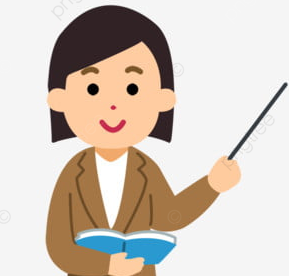 That’s indeed the case 
13
14
Prob. Linear Regression: The Full Posterior
Posterior’s mean is the same as the MAP solution since the mean and mode of a Gaussian are the same!
Will provide the proof separately but it is straightforward when using properties of Gaussian
15
Logistic Regression: The Full Posterior
The posterior distribution for the logistic regression model



Need to approximate the posterior in this case
We will use a simple approximation called Laplace approximation
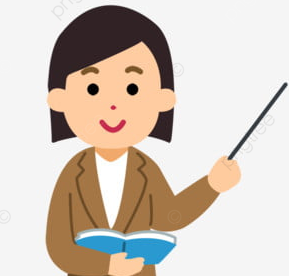 Unfortunately, Gaussian and Bernoulli are not conjugate with each other, so analytic expression for the posterior can’t be obtained unlike prob. linear regression
Bernoulli
Gaussian
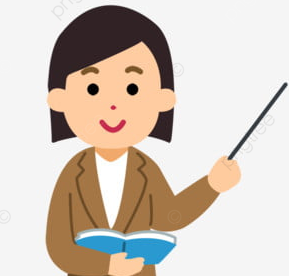 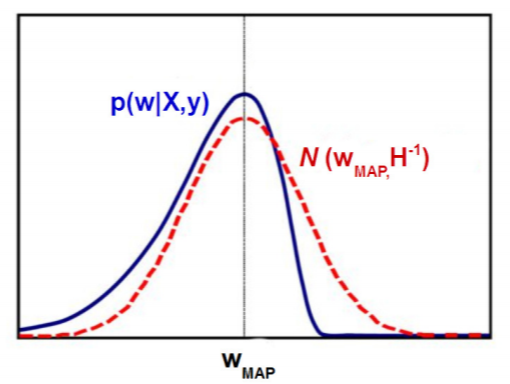 Can also employ more advanced posterior approximation methods, like MCMC and variational inference (beyond the scope of CS771)
16
What does posterior of a linear model look like ?
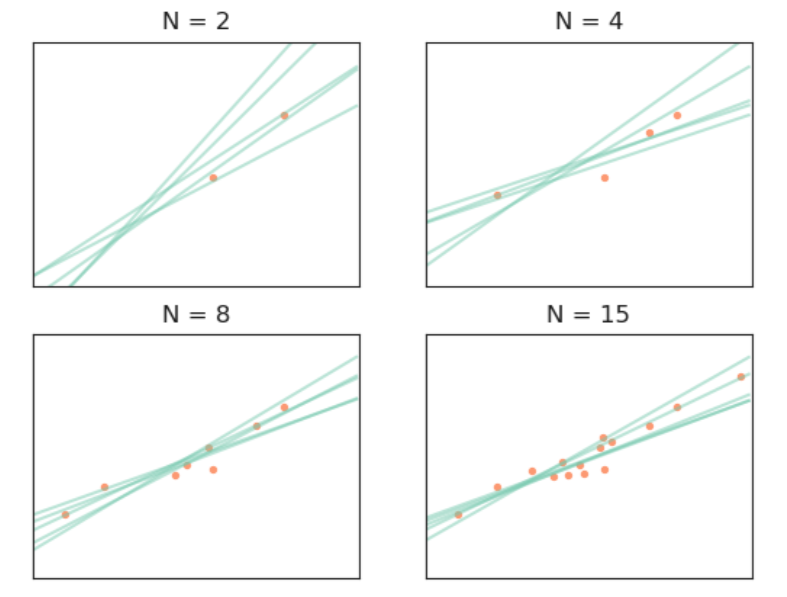 The posterior sort of represents an ensemble of solutions (not all are equally good but we can use all of them in an “importance-weighted” fashion to make the prediction using the posterior predictive distribution)
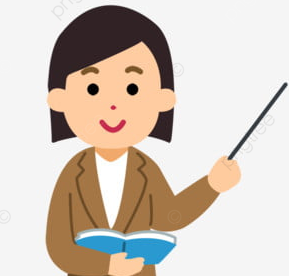 Pic source: https://waterprogramming.wordpress.com/
17
What does posterior of a linear model look like ?
Can also sample from the Laplace approximate posterior of logistic regression
Each sample will give a weight vec defining a hyperplane separator
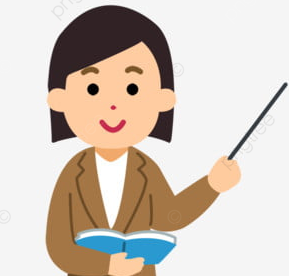 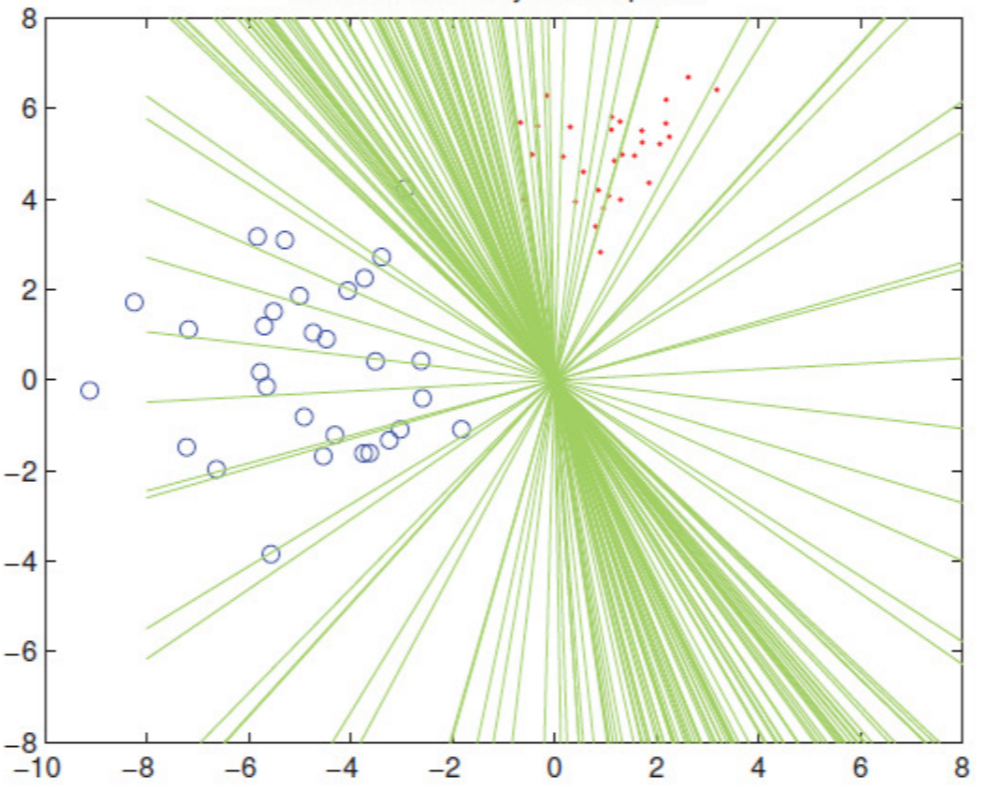 Not all separators are equally good; their goodness depends on their posterior probabilities
When making predictions, we can still use all of them but weighted by their importance based on their posterior probabilities
That’s exactly what we do when computing the predictive distribution
18
Prob. Linear Regression: Predictive Distribution
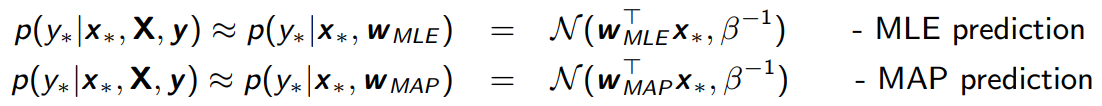 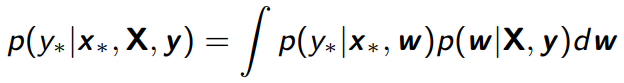 Mean prediction
Will provide the proof separately but it is straightforward when using properties of Gaussian
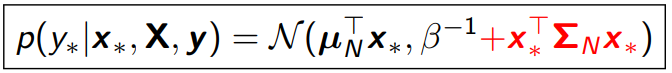 19
Logistic Regression: Predictive Distribution
Integral not tractable and must be approximated
sigmoid
Gaussian (if using Laplace approx.)
Monte-Carlo approximation of this integral is one possible way
20
Coming up..
The generative approach to supervised learning